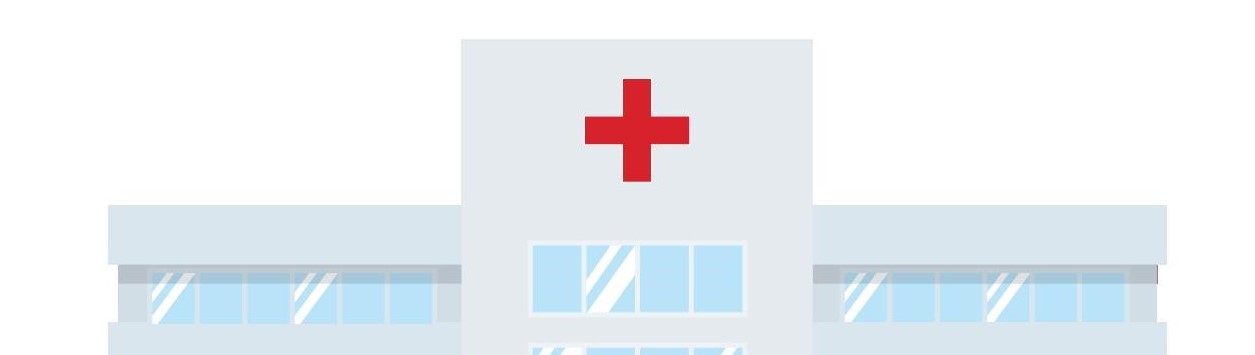 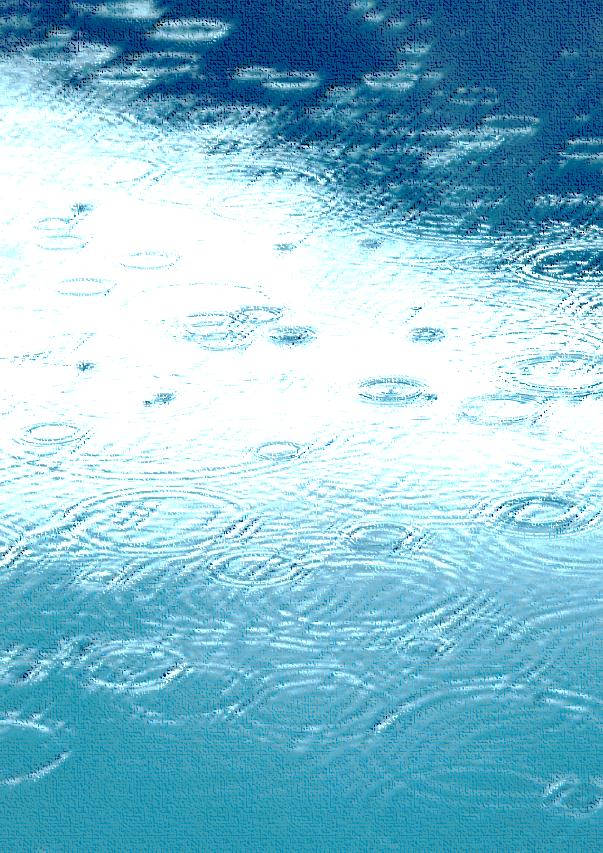 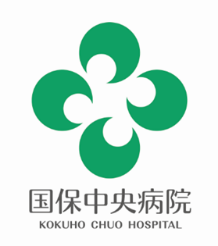 平成３０年９月開設！
相談無料!!
医療・介護専門職の方へ
在宅医療支援相談窓口を
開設いたしました
国保中央病院に入院・通院している患者さんを中心に、ケアマネジャーや医療専門職のための無料相談窓口です。
これまで国保中央病院に掛かったことがない方の相談については、お住まいの地域包括支援センターを通じて相談に応じます。
お気軽にご相談ください。
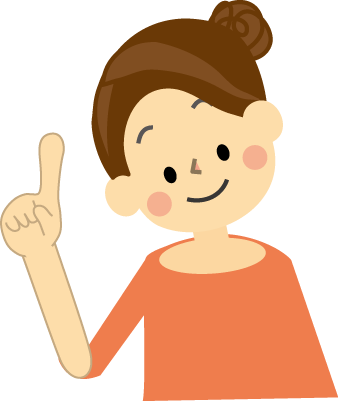 専門職間での勉強会の開催や情報共有を図ります
在宅での適切なケアの方法を知りたい
退院後の在宅療養について聞きたい
在宅での緩和ケアや看取りを行っている医師を探し
たい
川西町・三宅町・田原本町・広陵町では、在宅医療と介護を一体的に提供できる体制をめざして、
国保中央病院内に「在宅医療支援相談窓口」を設置いたしました。
地域の医療と介護をつなぎます
在宅医療と介護を結びつけるコーディネーターとして、地域の医療・介護サービス提供者の方からの相談に対し、在宅医療・介護に関する情報提供や調整支援などを行います。
対象者
利用者（患者）にとって安心でよりよい在宅生活が送ることができるよう、退院後の生活についての相談を様々な専門職と共に支援します。
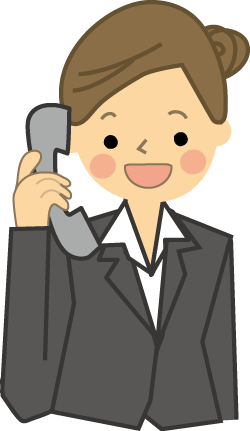 専門職間での研修会の開催や情報共有の場、専門職間での連携の図れる場所として、また、国保中央病院が主治医である利用者（患者）に関するカンファレンスを行います。
在宅医療支援相談窓口
＊国保中央病院（地域支援センター内）
　　田原本町宮古404－1　　電話　0744-32-8800（代表）
＊開設日時：月曜日～金曜日、午前９時～午後５時（祝日･年末年始除く）
地域包括支援センター
・川西町地域包括支援センター　　川西町吐田94（ぬくもりの郷）　　  電話0745-42-1180
・三宅町地域包括支援センター　　三宅町伴堂848-1（あざさ苑内）　　電話0745-43-2522
・田原本町地域包括支援センター　田原本町890-1（田原本町役場内）　電話0744-34-2104
・広陵町地域包括支援センター　　広陵町笠161-2（さわやかホール内）電話0745-54-6663
介護保険担当窓口
・川西町役場　長寿介護課　　　　川西町結崎28-1　　 　　　　　　　 電話0745-44-2211
・三宅町役場　長寿介護課　　　　三宅町伴堂689　　　   　　　　　　電話0745-44-3074
・田原本町役場　長寿介護課　　　田原本町890-1　　　　　　　　　　電話0744-34-2101
・広陵町役場　介護福祉課　　　　広陵町笠161-2（さわやかホール内）電話0745-54-6663